Why Will Only a Few be Saved while Many will be Lost?
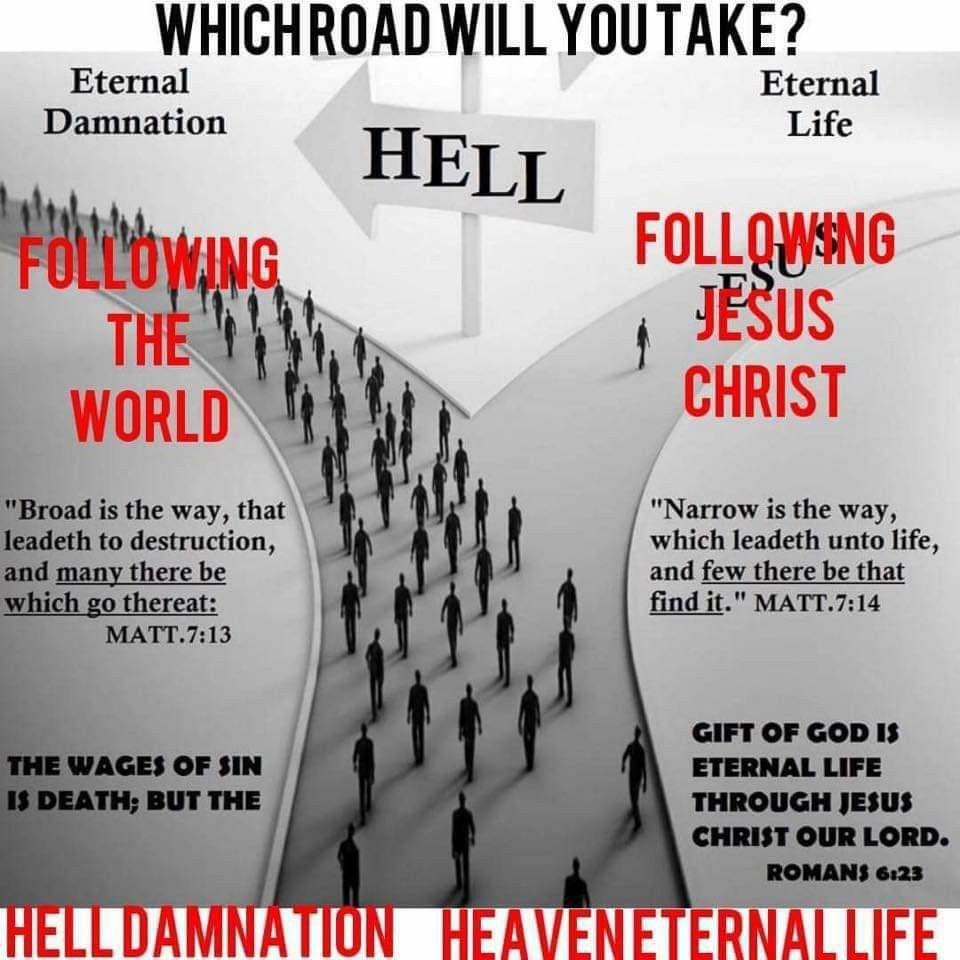